ERGENLİK DÖNEMİ
Siz de bu soruları kendinize sordunuz mu?
Niçin vücudum tanıyamayacağım kadar hızlı değişiyor? 
Sesimde neden bir farklılık var?
Duygularım neden sık sık değişiyor?
Kendimi tanımaya çalışıyorum ama galiba olmuyor?
Neden böyle sakarca davranıyorum?
Peki bu soruları neden kendinize soruyorsunuz. Hiç merak ettiniz mi ? 
Cevabı burada                    çünkü gelişiyor ve değişiyorsunuz!

Kısacası ‘kendiniz’ oluyorsunuz!
ERGENLİK ?
BULUĞ DÖNEMİ 
Kızlar için 10, erkekler için 12 yaşları buluğ veya buluğ öncesi bedensel farklılaşmanın görüldüğü yaşlardır. Bu yaşlarda kız ve erkeklerde iştah artışı görülebilir.
Her iki cins de bu dönemde kendi cinslerine uygun tavırları benimsemeye başlarlar.
Buluğda 12-13 yaşlarındaki kızlar, aynı yaştaki erkeklere göre ortalama daha uzun ve kiloca ağırdırlar. 15 yaşlarından sonra bu durum erkeklerin lehine olacak şekilde değişir.
Ergenlik; çocuklukla erişkinlik arasında yer alan, hızlı bir büyüme, gelişme ve olgunlaşmanın olduğu bir dönemdir. Yani bir ‘ara dönem’dir.
Ergenlik; toplumdan topluma, kişiden kişiye farklı özellikler gösterebilir. Aynı toplumda bile bu farklılıklar söz konusudur.
ERGENLİK DÖNEMİNDE DUYGUSAL GELİŞME
       Peki duygularımızda ne gibi değişiklikler oluyor? İlk önce bir kimlik arayışı içine giriyoruz. Kimlik arayışı ben kimim, bu dünyaya neden geldim, nasıl davranmalıyım…? sorularıyla başlıyor.
Gizliliğe önem verir ve yalnız kalmak isterler.
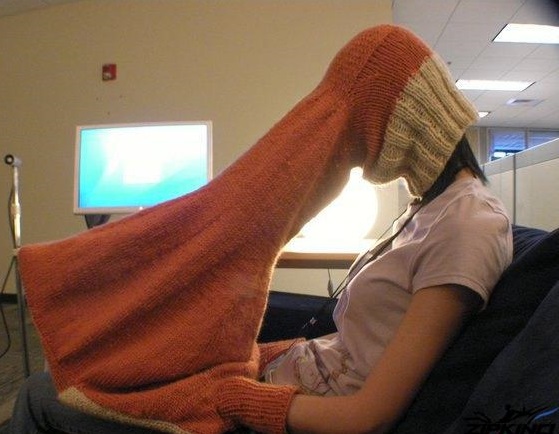 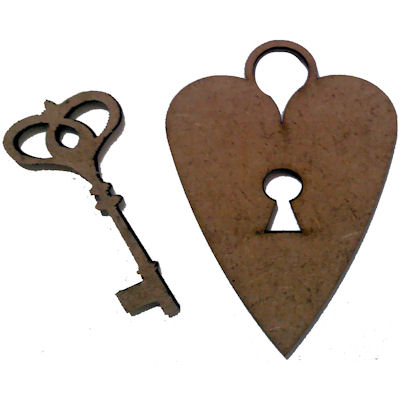 Aşık olurlar
Duygularında kararsızlık yaşarlar
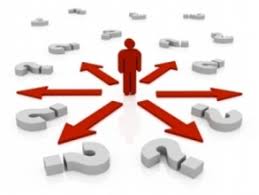 Aşırı hayal kurarlar
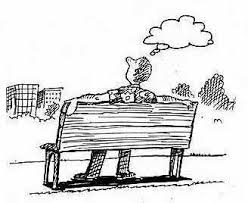 Duyguların yoğunluğunda artış
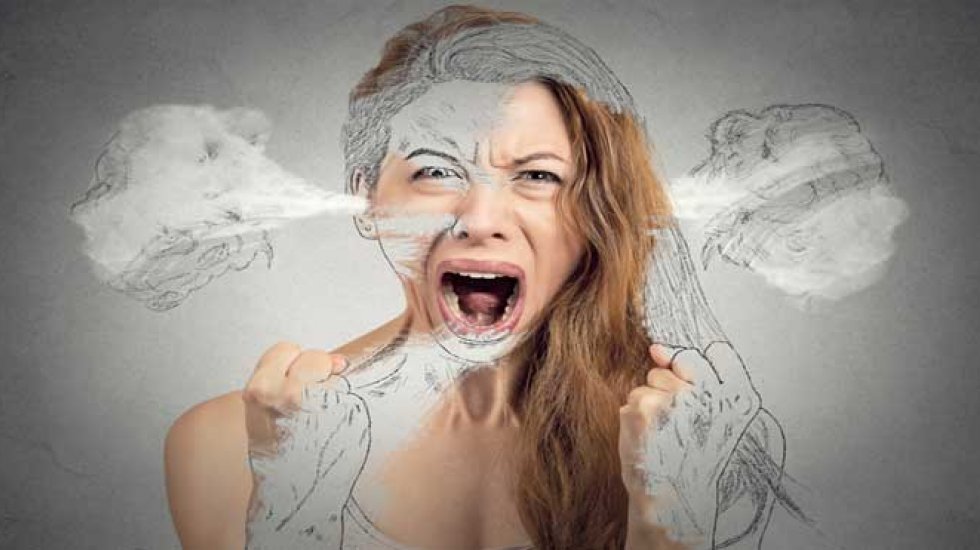 Çalışmaya karşı isteksizlik
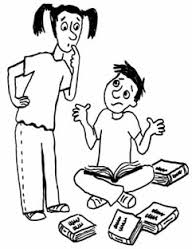 Çabuk heyecanlanma
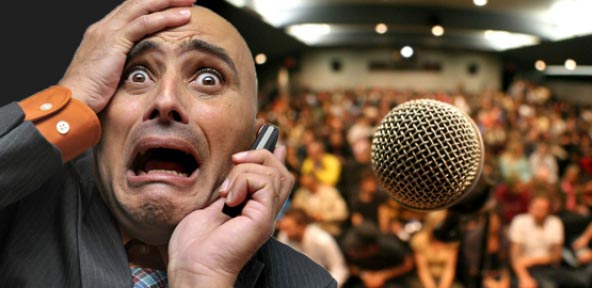 Yetişkin olarak görülmek ister.
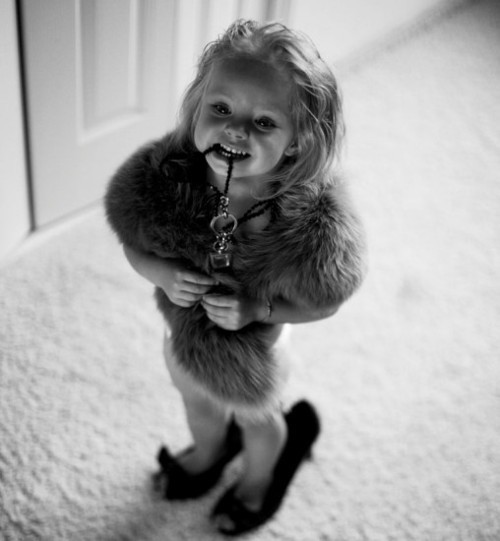 arkadaş çevresi önem kazanır.
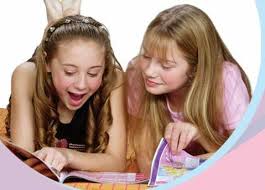 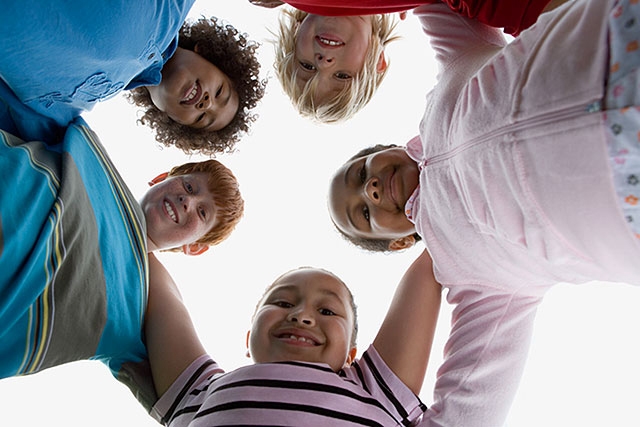 Büyümek için sabırsızlanırlar fakat yine de çocuk olarak kalmak isterler
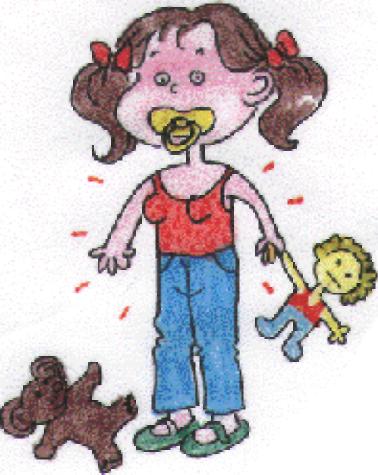 ‘Anlaşılamamak’ bu yaş gencinin en büyük sorunlarındandır. Özellikle karşı cinsle ilgili hayal kırıklıklarında kendisini anlayacak birine ihtiyaç duyar.
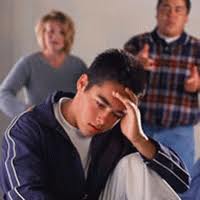 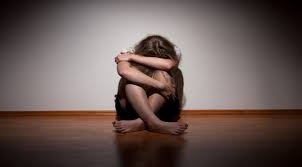 ERGENLİK DÖNEMİNDE FİZİKSEL GELİŞİM
Ellerin ve ayakların vücuda göre daha önce uzaması orantısızlık yaratır. Bedenin kontrol edilememesi sakarlıklara neden olabilir.
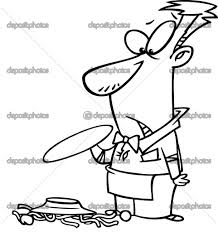 Yüzün görünüşü, cildin yapısı, saçların şekli, boy ve ağırlıkları ile ilgilenilmeye başlanılır.
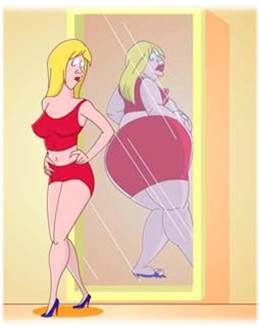 Uygun duruş ve oturma alışkanlıkları kazanmak isterler. Ani boy uzaması ile kambur durma korkusuna kapılabilirler.
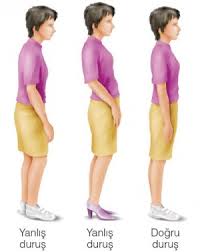 Ter bezlerinin çalışmasının artması
Vücut kokusunun belirginleşmesi
Gırtlakta kıkırdaklaşma
Göğüslerde düğümcüklenme
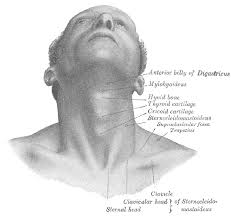 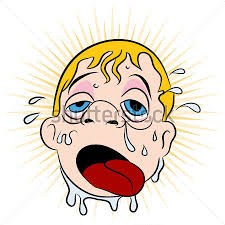 ERGENLİKTE CİNSEL GELİŞİM
Bu dönemde karşı cinsle ve cinsel sembollerle ilgilenme, daha kadınsı veya erkeksi tavırlar geliştirme gibi davranışlar gözlenebilir.
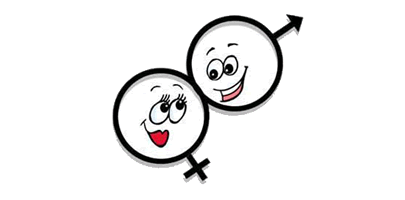 Esas Cinsel Gelişme
Kızlarda; adet kanaması
Erkeklerde; erkek üreme organının ve erbezlerinin(testis) büyümesi, sperm üretmeye başlaması
İlave Cinsel Gelişmeler
Seslerin kalınlaşması
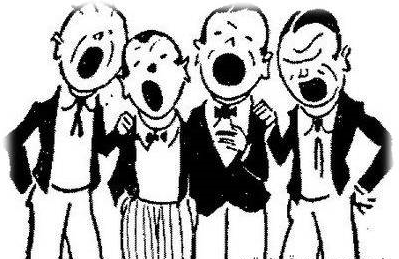 Yüzdeki sivilcelerin artması
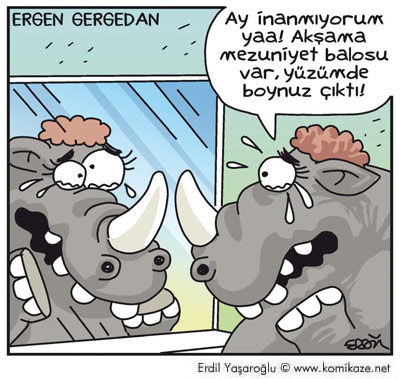 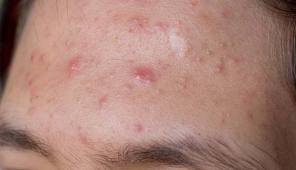 Yüzde bıyık ve sakalın çıkması
Vücutta kıllanma 
Omuzların genişlemesi
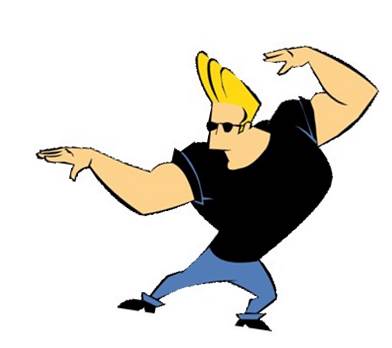 ERGENLİK DÖNEMİNDE ZİHİNSEL GELİŞİM
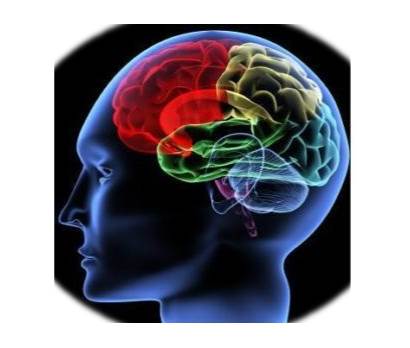 Geleceğe Yönelik Düşünceler Artmaya Başlar

Çevresindeki kişiler tarafından izlenildiğini düşünür

Olayların Arkasındaki Gerçek Nedenleri Görebilir
Hiçbir olumsuzluğun başına gelmeyeceğini düşünür.
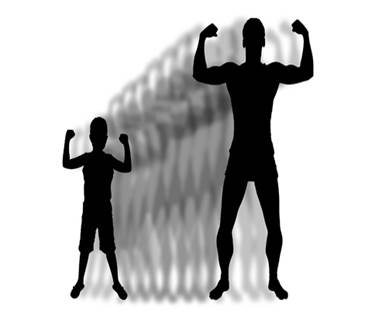 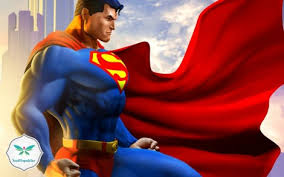 Aile ile ilgili İlişkiler

‘büyüdüm artık ben’
‘hem büyüdün diyorsunuz hem de çocuk gibi davranma diyorsunuz’
‘kendi kararlarımı almak istiyorum’…
   bu cümleler tanıdık geldi mi 
Anne babalarla çelişkili duygular yaşanabilir.
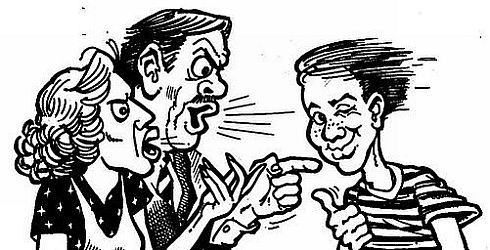 Yaşanan Tüm Bu Çelişkiler, Gencin Bağımsız Kişilik Geliştirilmesine Yardımcı Olan, Normal Gelişmelerdir!
Unutmayın ki ; bu dönemdeki her genç anlaşılamadığını düşünür. Ama bu durum geçicidir.

     Sizden öncekiler de bu şikayetlerde bulunmuştu.
Sizler bu dönemde duygusal kararsızlıklar yaşarken onlar da sizlere nasıl davranacakları konusunda kararsızlık yaşayabiliyorlar. Onlar için de zor bir durum  olmalı.
Fakat bu durum giderek yoluna girecek ve siz ‘kendiniz’ olacaksınız. Çevreye uyum sağlarken onlar da size uyum sağlayacak.
UNUTMAYIN!!!

Yapabildikleriniz yapamadıklarınızla, hayallerinizle siz çok özelsiniz!